Factors, prime numbers, & odds/evens
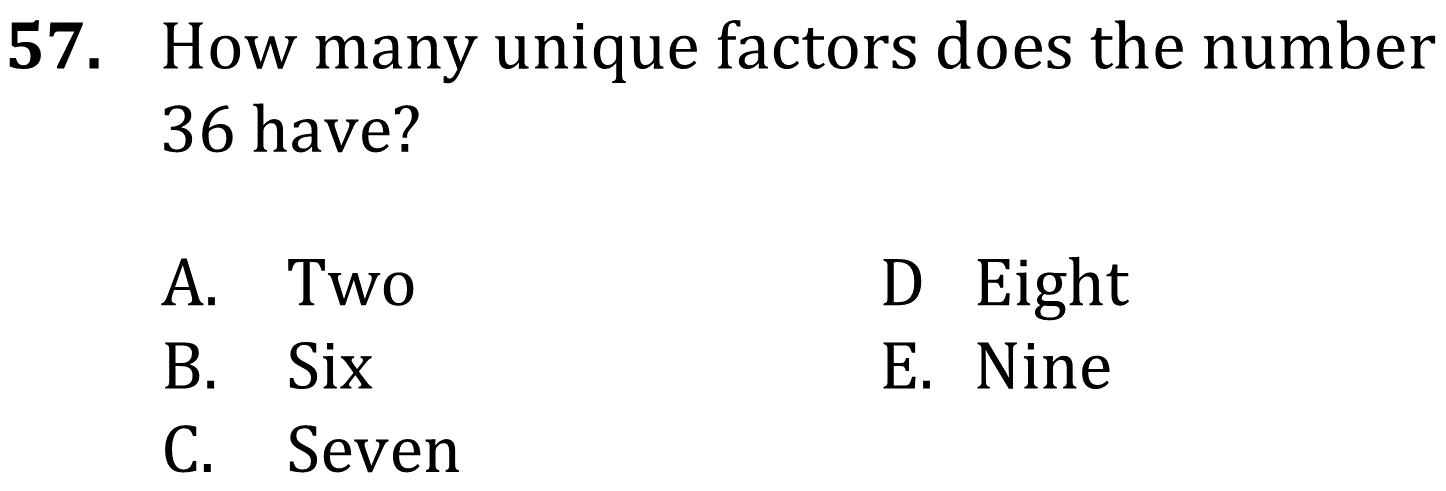 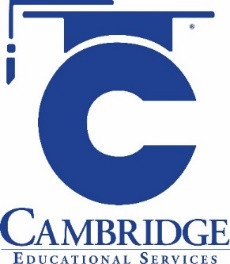 Apply number properties such as prime factorization, factors/multiples, odd/even numbers, and positive/negative numbers. 
Level: Advanced Skill Group Number and Quantity
Factors, prime numbers, & odds/evens
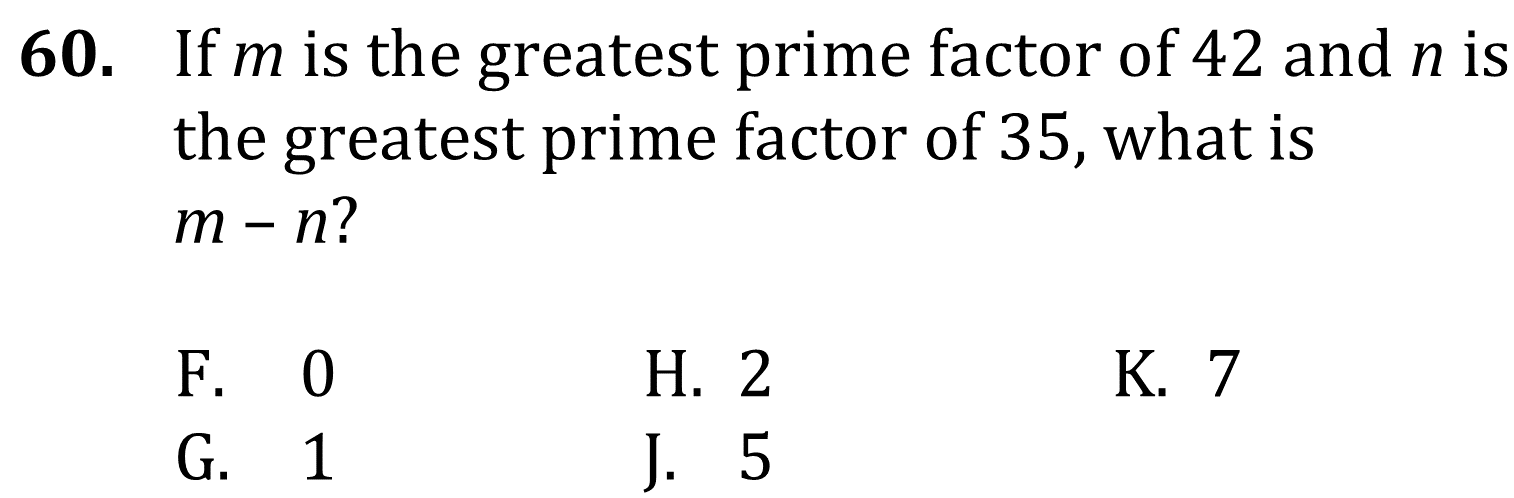 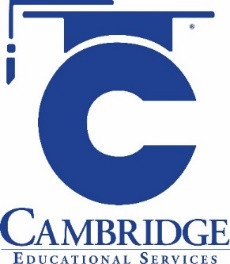 Apply number properties such as prime factorization, factors/multiples, odd/even numbers, and positive/negative numbers. 
Level: Advanced Skill Group Number and Quantity
Factors, prime numbers, & odds/evens
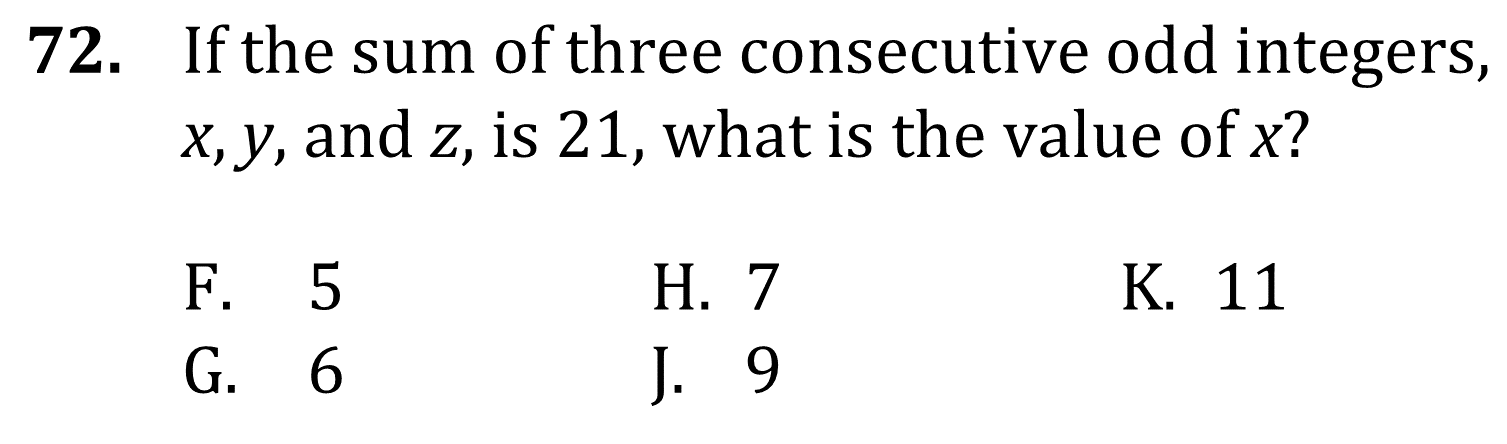 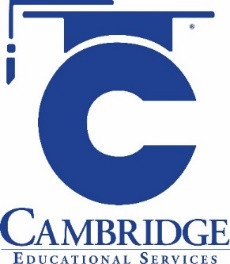 Apply number properties such as prime factorization, factors/multiples, odd/even numbers, and positive/negative numbers. 
Level: Advanced Skill Group Number and Quantity
Factors, prime numbers, & odds/evens
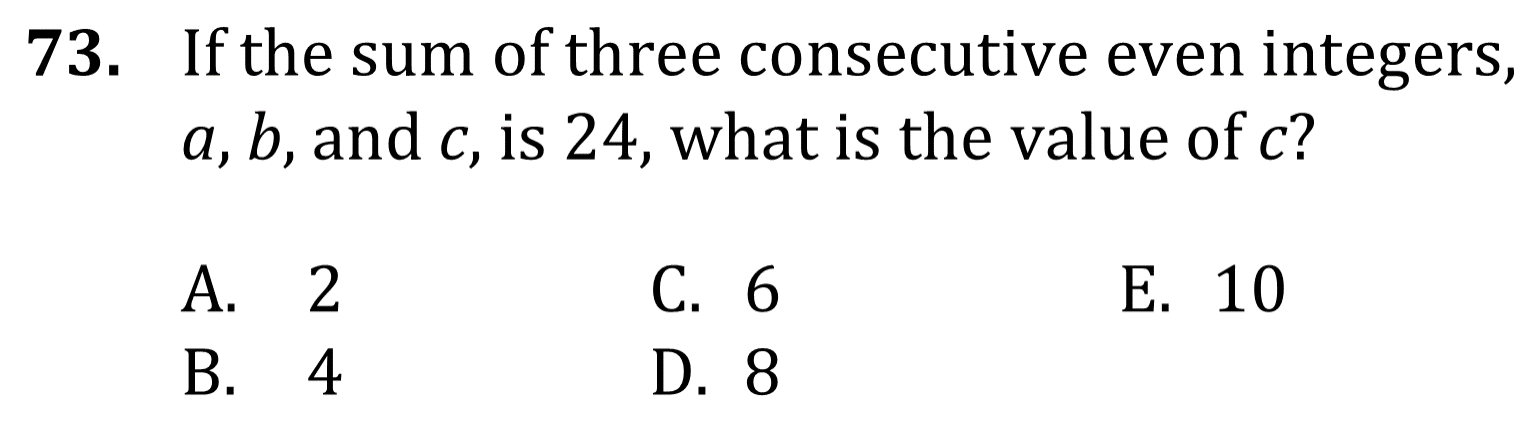 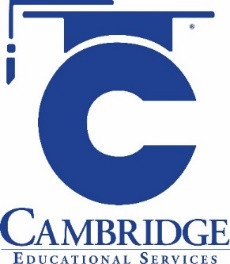 Apply number properties such as prime factorization, factors/multiples, odd/even numbers, and positive/negative numbers. 
Level: Advanced Skill Group Number and Quantity
Factors, prime numbers, & odds/evens
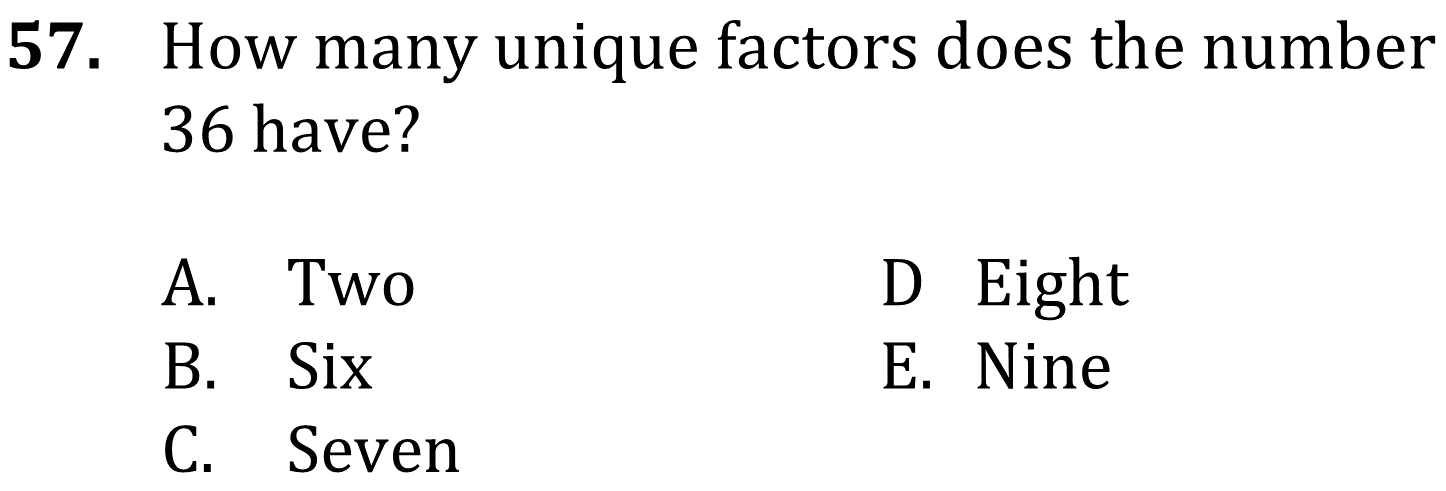 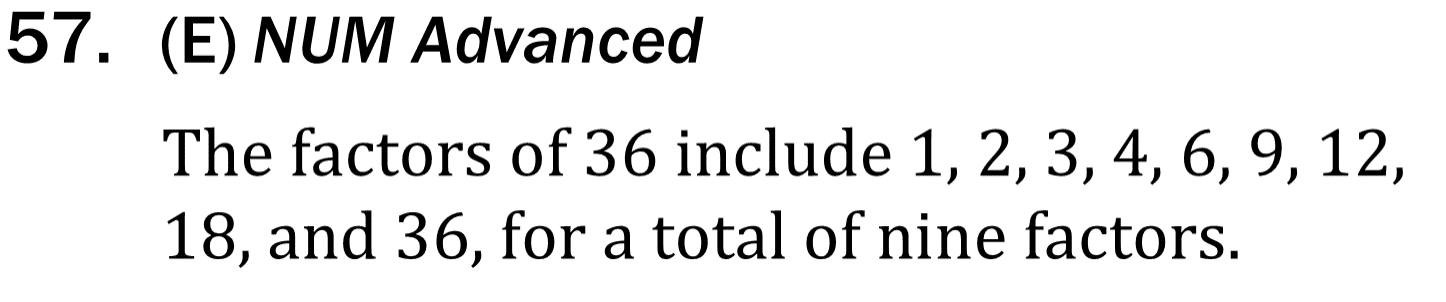 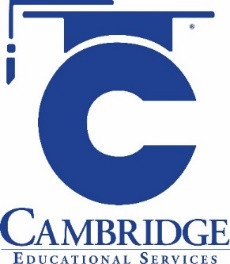 Apply number properties such as prime factorization, factors/multiples, odd/even numbers, and positive/negative numbers. 
Level: Advanced Skill Group Number and Quantity
Factors, prime numbers, & odds/evens
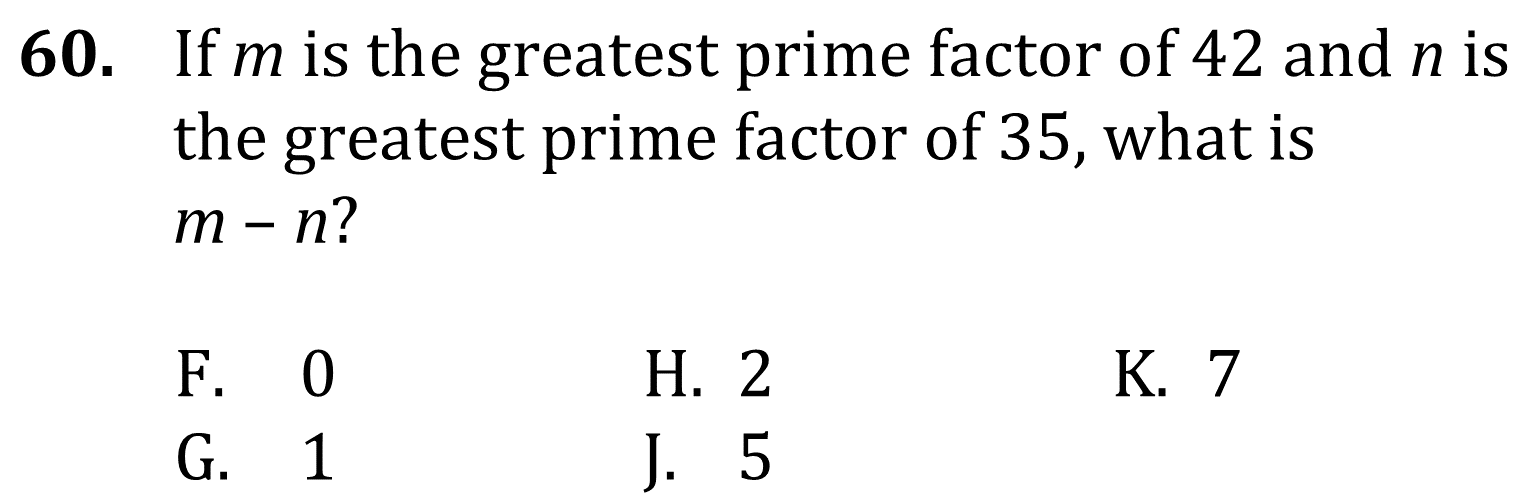 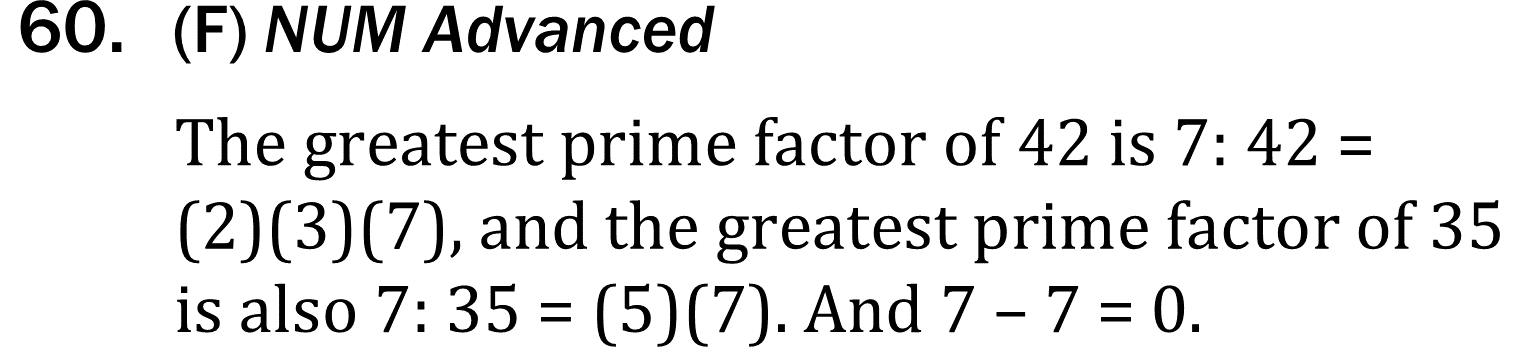 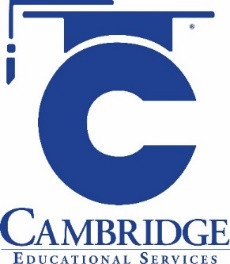 Apply number properties such as prime factorization, factors/multiples, odd/even numbers, and positive/negative numbers. 
Level: Advanced Skill Group Number and Quantity
Factors, prime numbers, & odds/evens
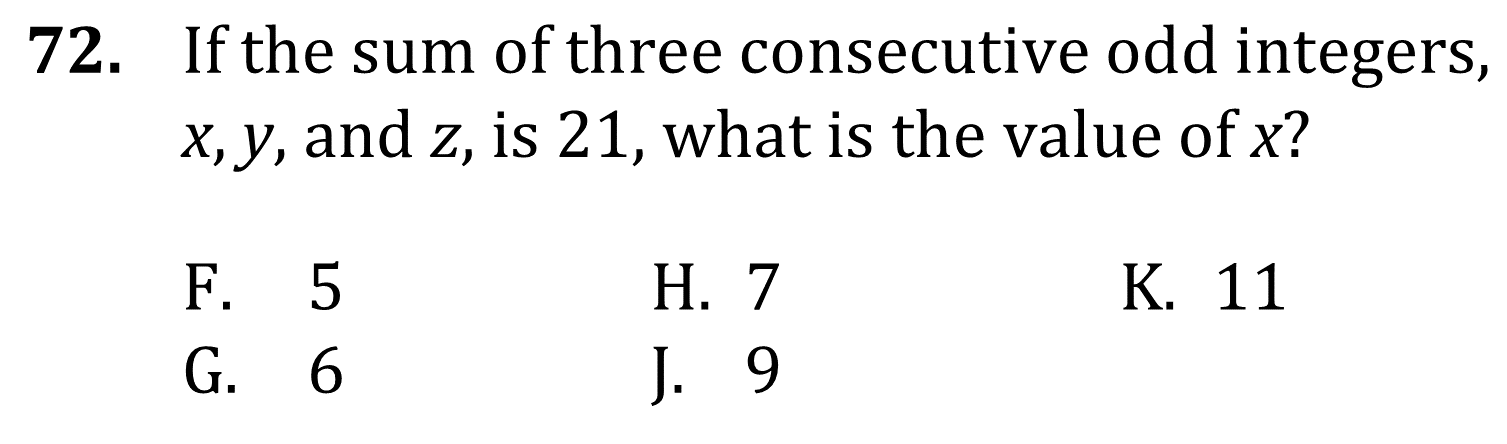 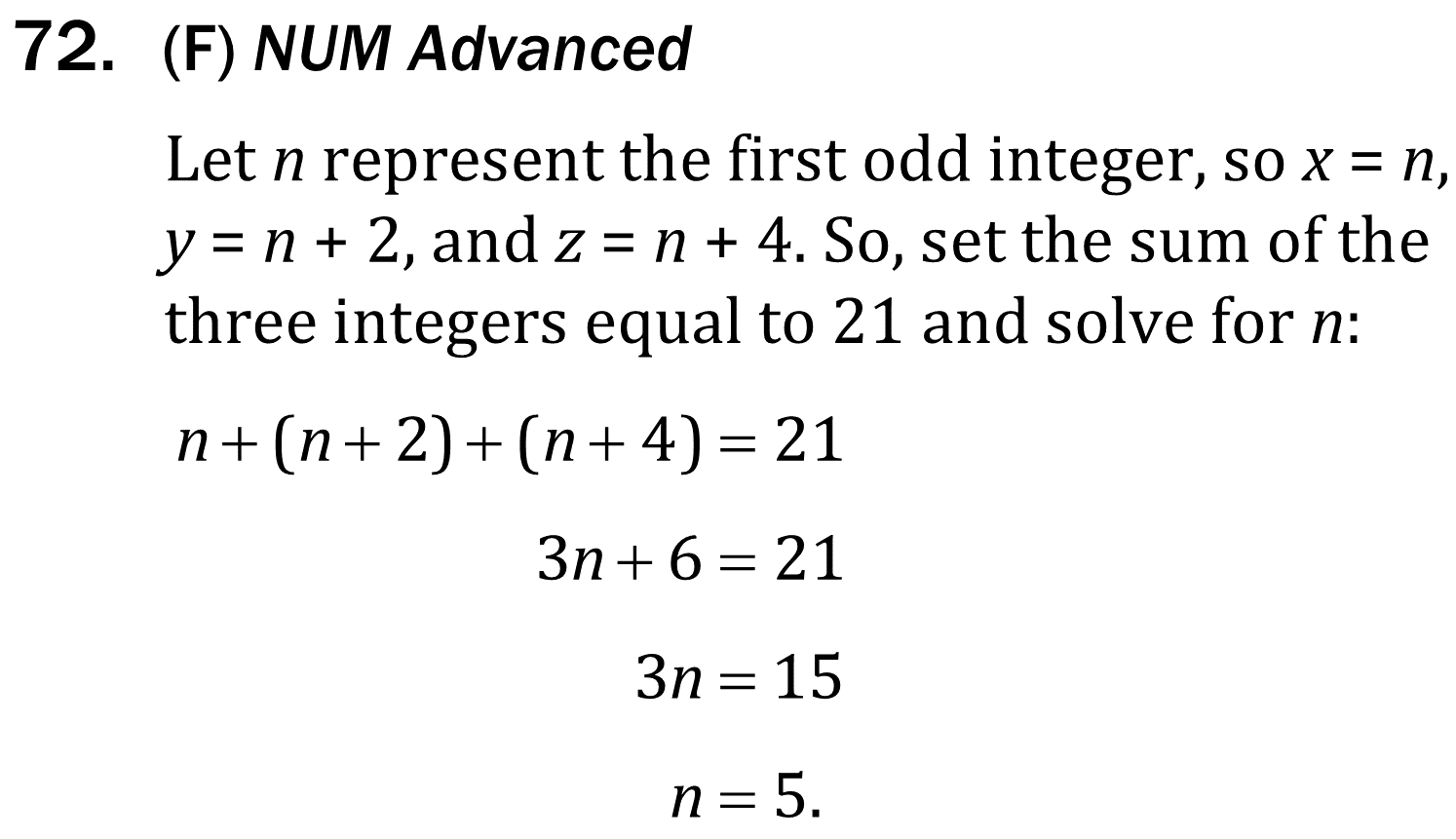 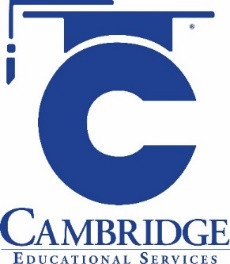 Apply number properties such as prime factorization, factors/multiples, odd/even numbers, and positive/negative numbers. 
Level: Advanced Skill Group Number and Quantity
Factors, prime numbers, & odds/evens
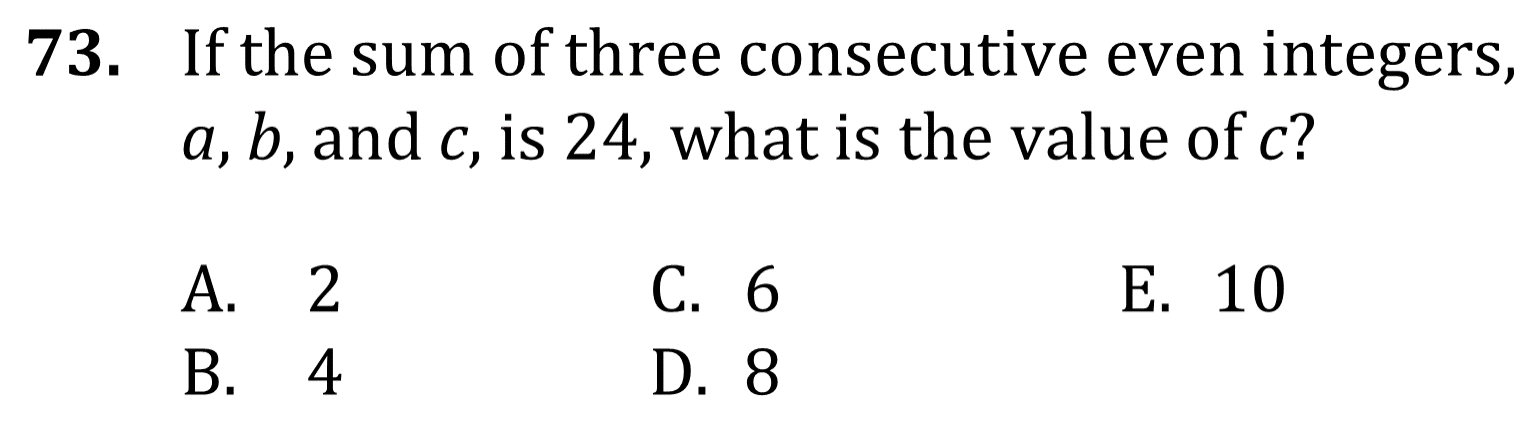 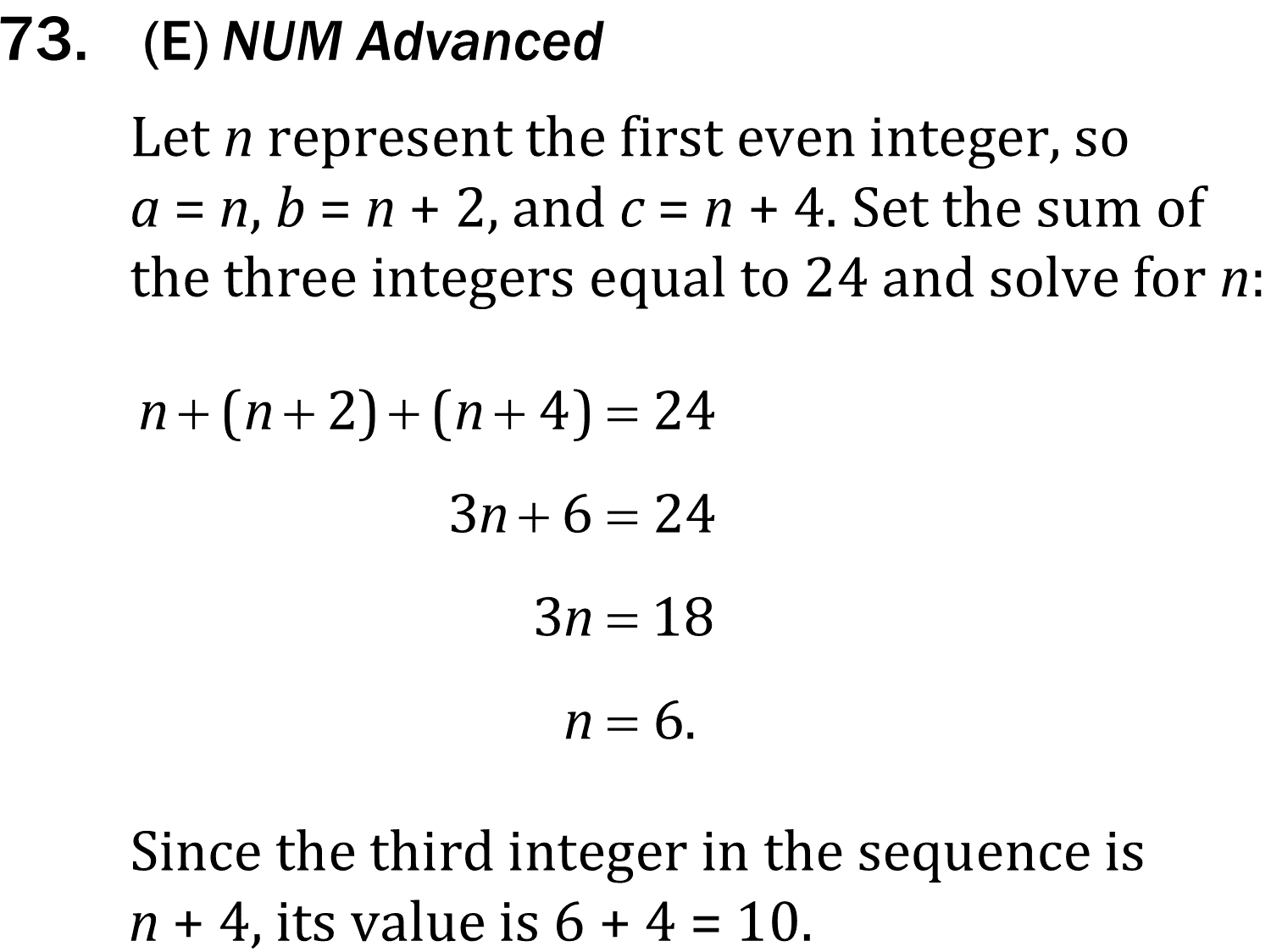 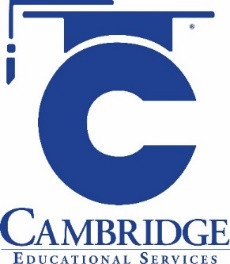 Apply number properties such as prime factorization, factors/multiples, odd/even numbers, and positive/negative numbers. 
Level: Advanced Skill Group Number and Quantity